Data, evidence, decisions
Het belang van data ineconomische beleidsvoering


Roeland Beerten
Chief Statistician
17 November 2023
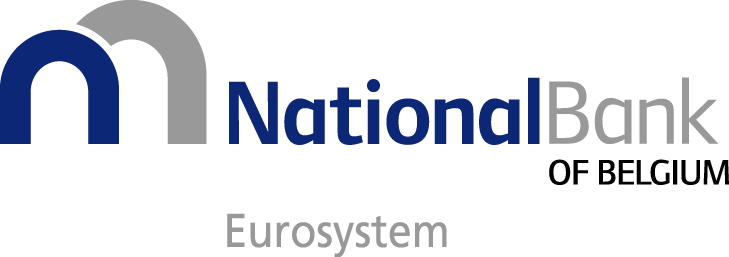 1
Place a footer: Insert > Header & Footer
Data: een korte geschiedenis
1
De plaats van officiële statistiek
2
Data: uitdagingen voor economisch beleid
3
2
15 November 2023
Data: een korte geschiedenis
3
15 November 2023
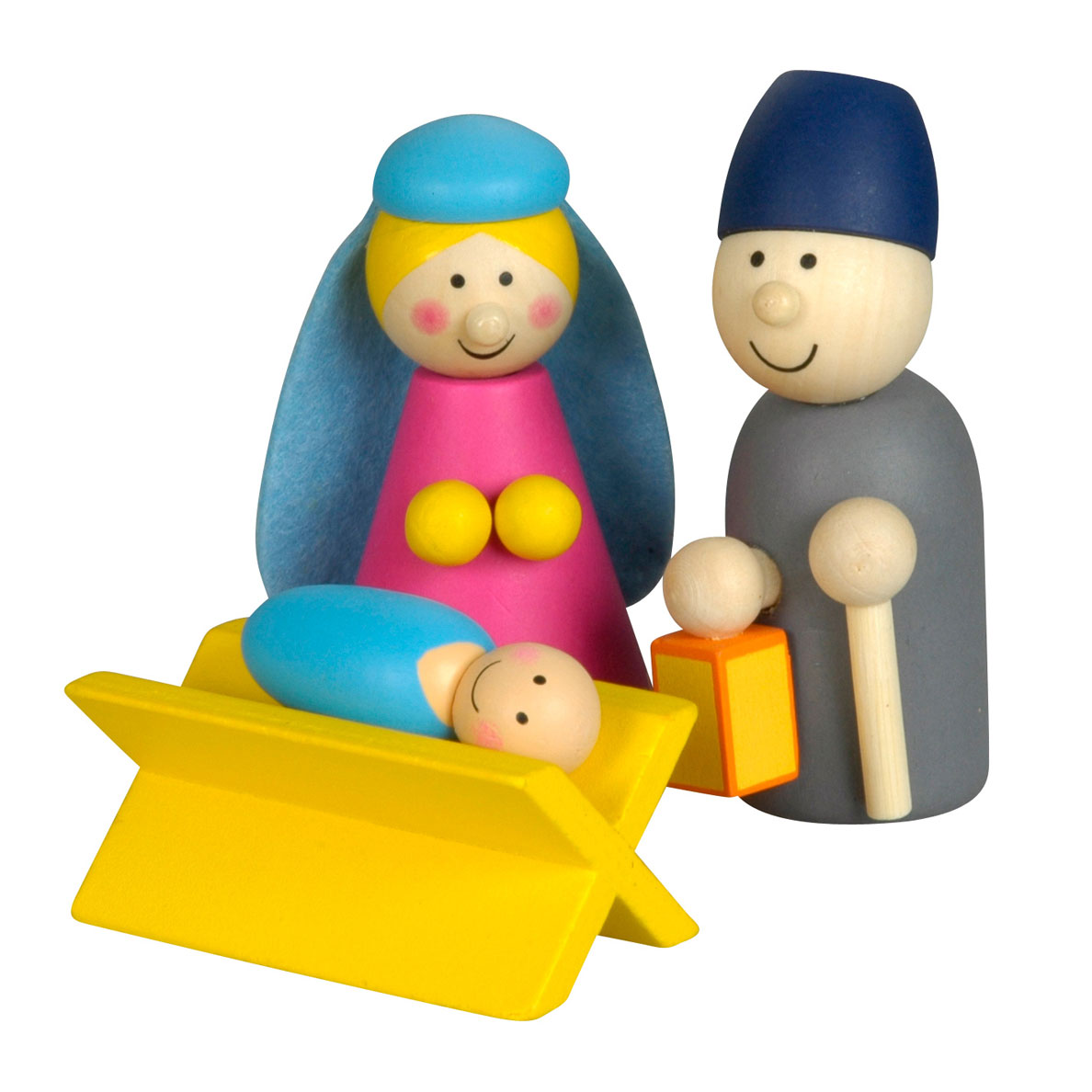 [Speaker Notes: Verband kerstmis en openbare statistiek?

Census – keizer Augustus

Joseph also went from the town of Nazareth to Bethlehem – registratie voor Census 

Om positive van macht te bevestigen – uit te breiden]
In die tijd kondigde keizer Augustus een decreet af dat alle inwoners van het rijkzich moesten laten inschrijven.  Deze eerste volkstelling vond plaats tijdens het bewind van Quirinius over Syrië.
— Lukas 2:1–5
[Speaker Notes: Dus niet enkel meer voor de staat 

Wordt gebruikt om de maatschappij als geheel in kaart te brengen]
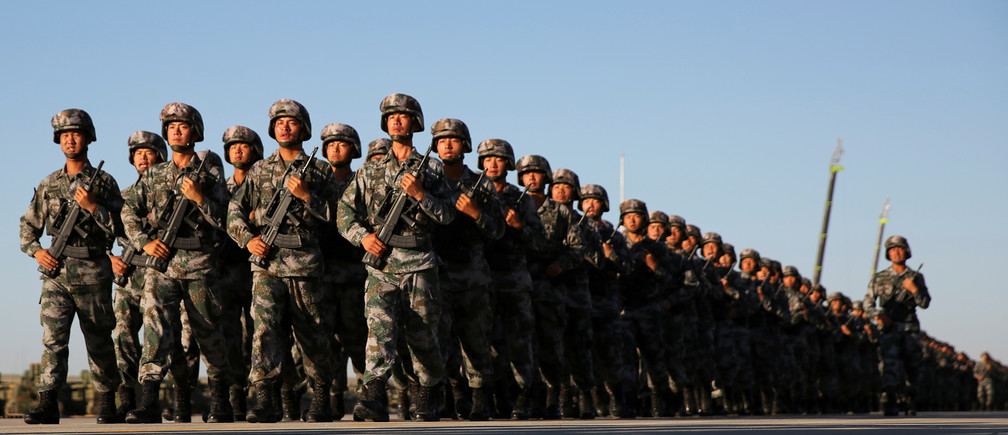 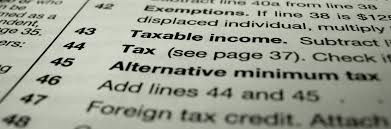 [Speaker Notes: Verband kerstmis en openbare statistiek?

Census – keizer Augustus

Joseph also went from the town of Nazareth to Bethlehem – registratie voor Census 

Om positive van macht te bevestigen – uit te breiden]
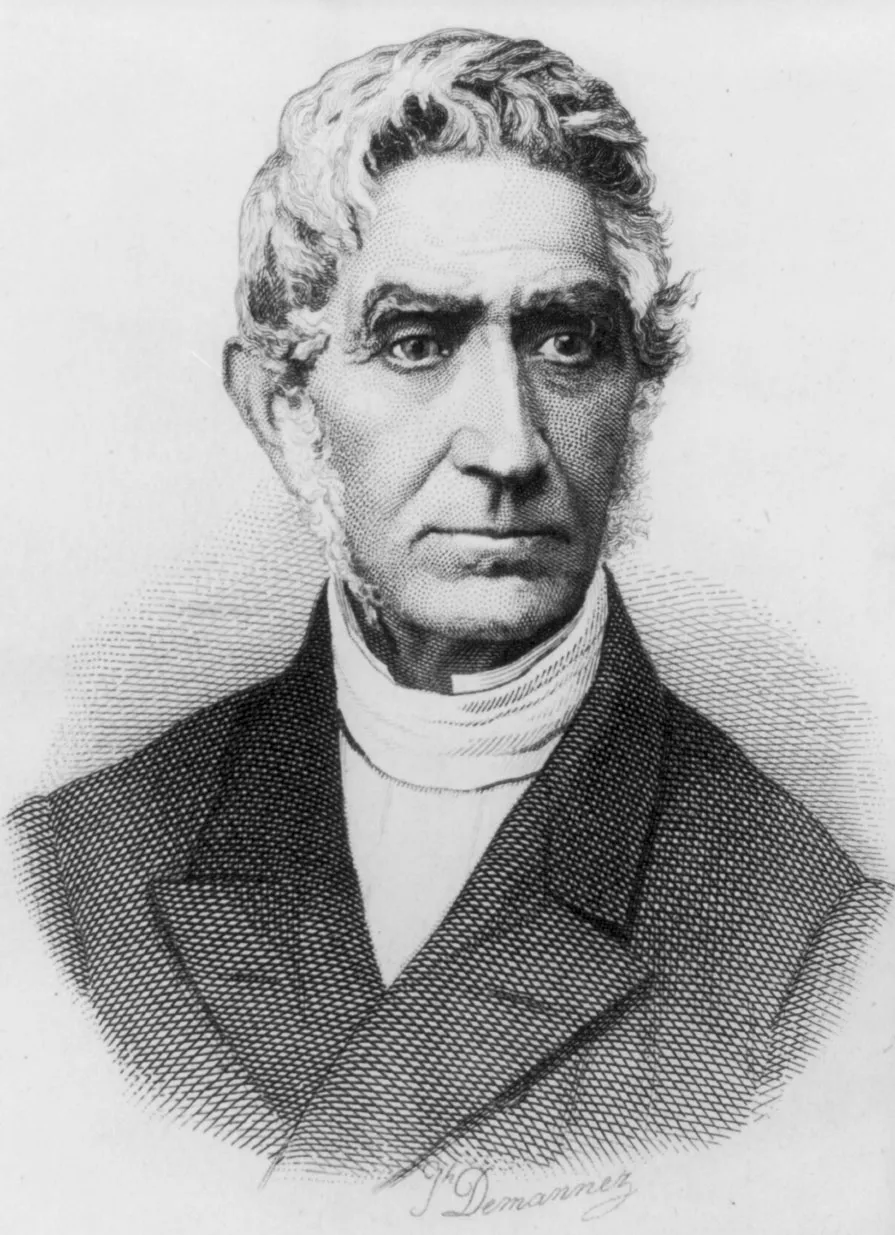 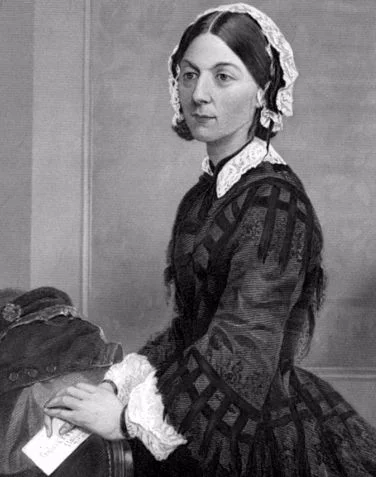 ”… an inquiry into thestate of a countryfor the purposes of ascertainingthe quantum of happinessenjoyed by its inhabitantsand the means of its future improvement …” 
- Sir John Sinclair - 1798
[Speaker Notes: Dus niet enkel meer voor de staat 

Wordt gebruikt om de maatschappij als geheel in kaart te brengen]
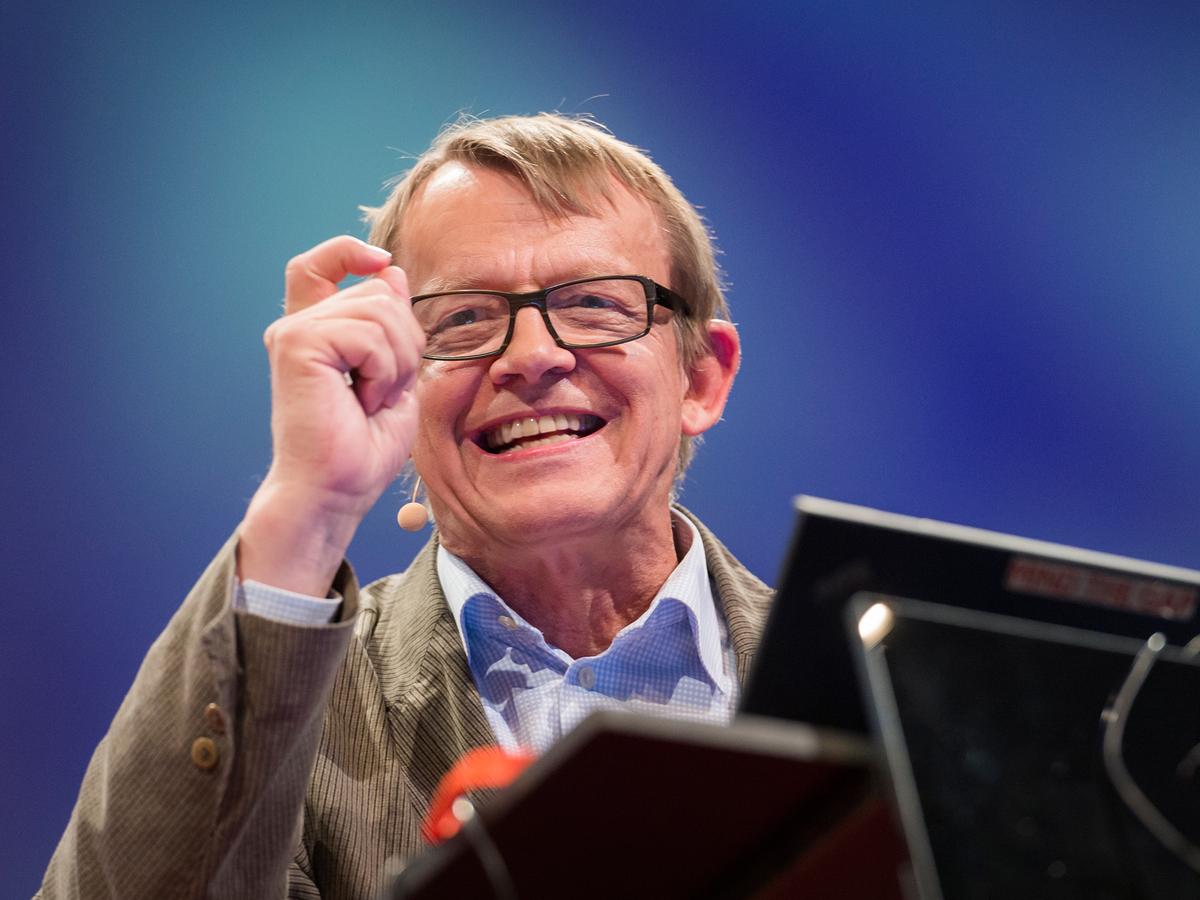 [Speaker Notes: Quetelet
Belg – 1796
Astronoom
Statistiek – physique sociale
BMI
Toepassing statistiek op maatschappij


Florence
Verpleging - modernisering
Maar ook grondlegger statistiek – visualisatie
Oorzaken van sterftes in militair hospitaal = hygiëne, eerder dan oorlog op zich 
Sterke sociale inslag

Statistiek om de wereld te verbeteren]
In a democracy, decision making is ultimately made by the people, therefore statistics cannot only be
the bookkeeping of the state.

It must be understood and used
by many.

 - Hans Rosling
OFFICIËLE STATISTIEK
Data: een korte geschiedenis
11
15 November 2023
͂  statistics (n.)
- from German Statistik, popularized by German political scientist Gottfried Achenwall (1719-1772) in his "Vorbereitung zur Staatswissenschaft" (1748)

- from Modern Latin statisticum (collegium) "(lecture course on) state affairs,“

- from Italian statista "one skilled in statecraft,“
[Speaker Notes: Statistiek wordt essentieel voor democratische debat

Beide kanten van een debat kunnen cijfers gebruiken om hun kant gelijk te geven

Verschil tussen statistieken en interpretatie ervan]
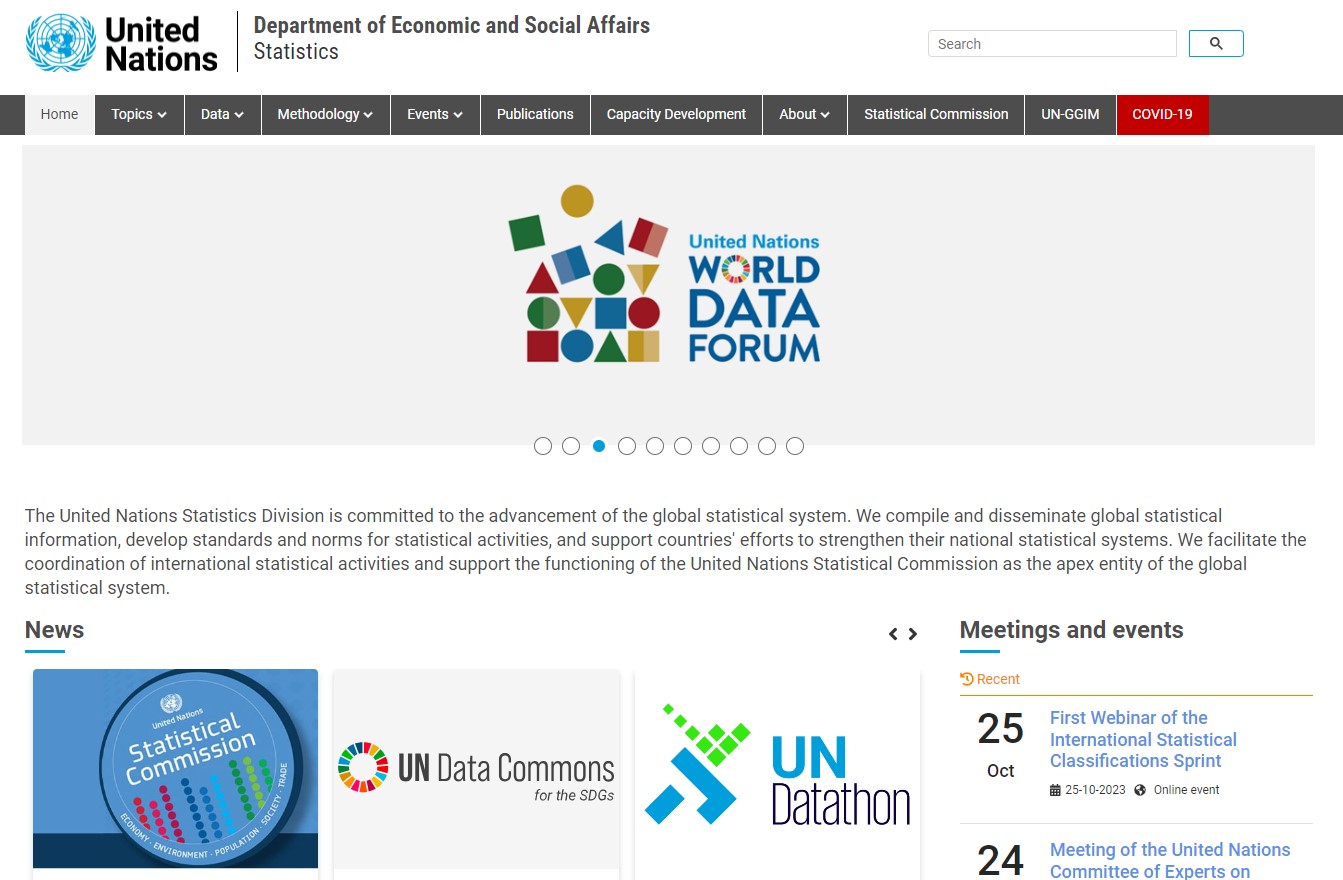 [Speaker Notes: Statistiek wordt essentieel voor democratische debat

Beide kanten van een debat kunnen cijfers gebruiken om hun kant gelijk te geven

Verschil tussen statistieken en interpretatie ervan]
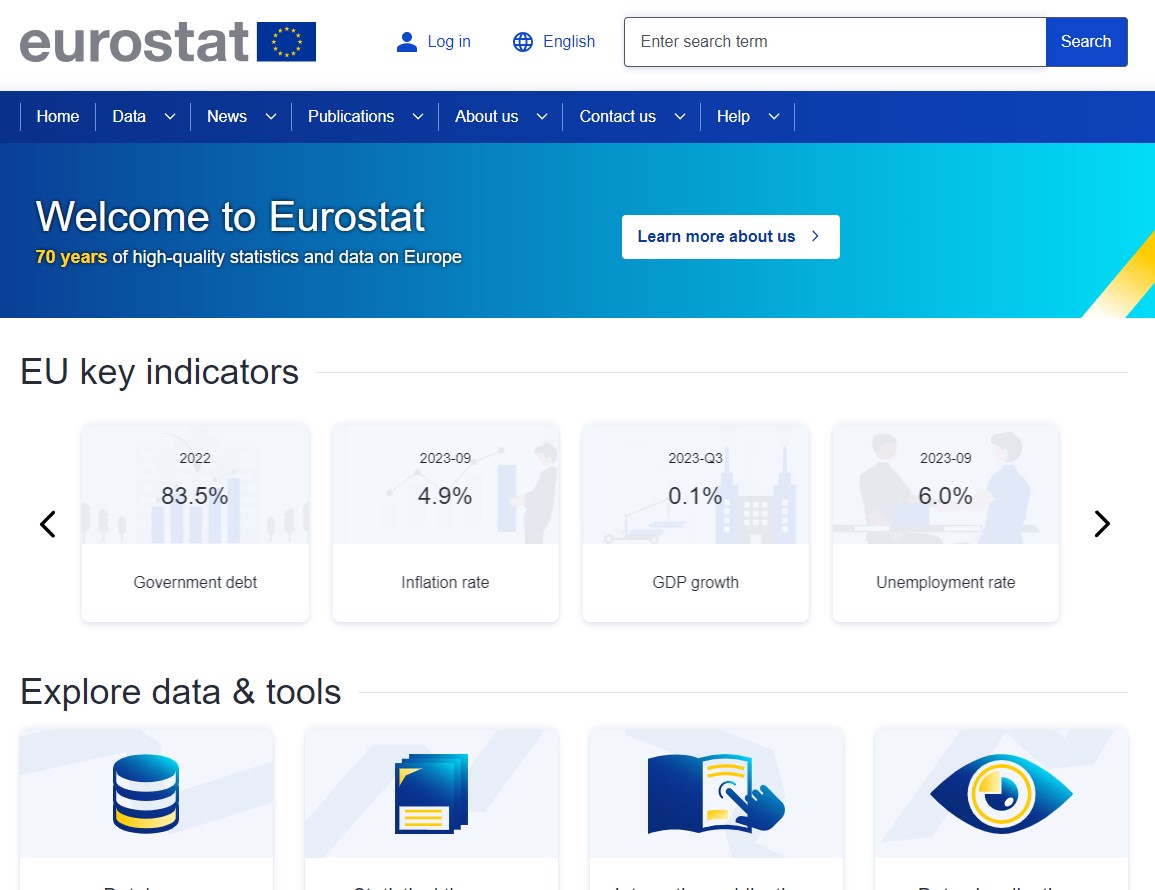 [Speaker Notes: Statistiek wordt essentieel voor democratische debat

Beide kanten van een debat kunnen cijfers gebruiken om hun kant gelijk te geven

Verschil tussen statistieken en interpretatie ervan]
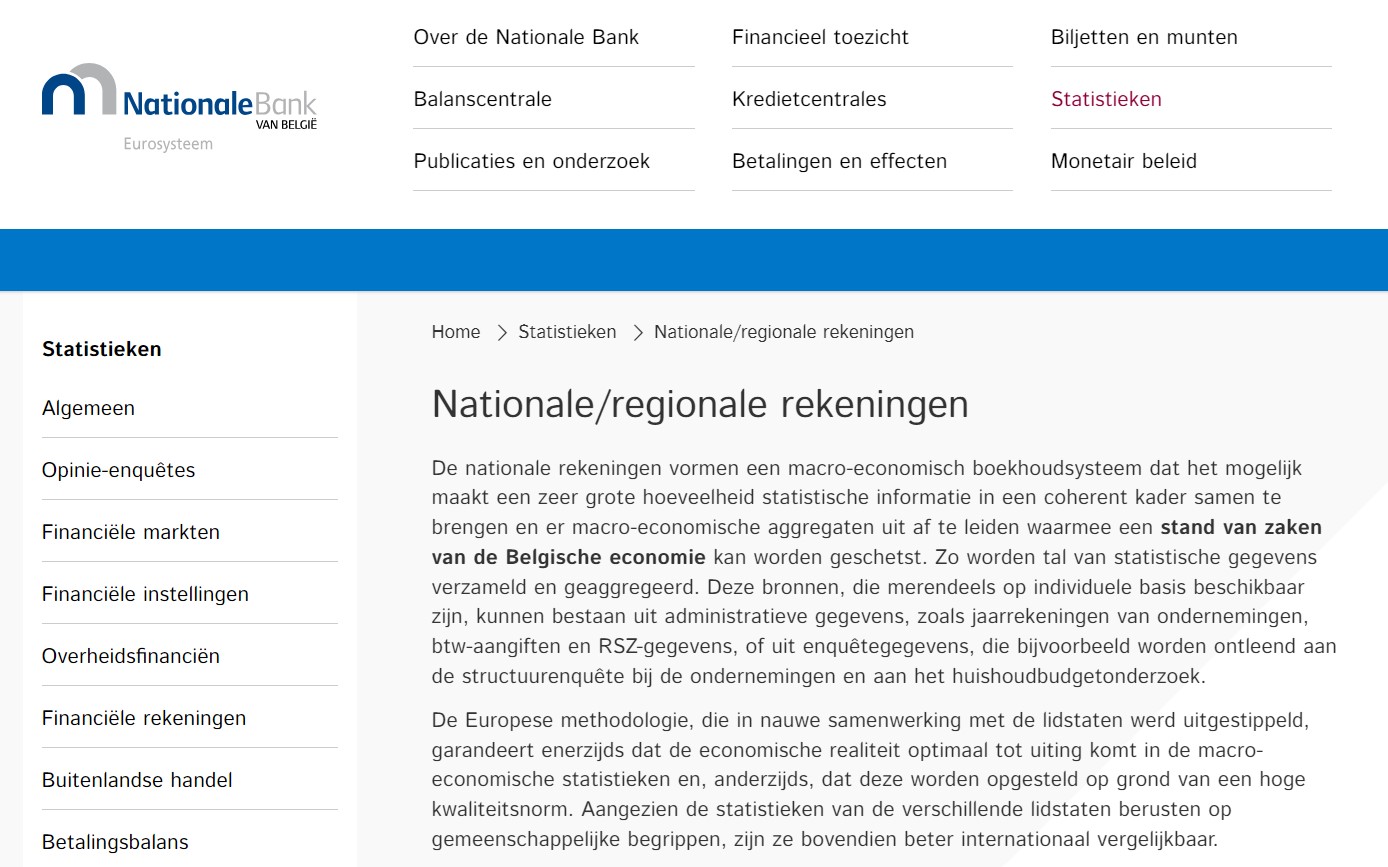 [Speaker Notes: Statistiek wordt essentieel voor democratische debat

Beide kanten van een debat kunnen cijfers gebruiken om hun kant gelijk te geven

Verschil tussen statistieken en interpretatie ervan]
stat.nbb.be
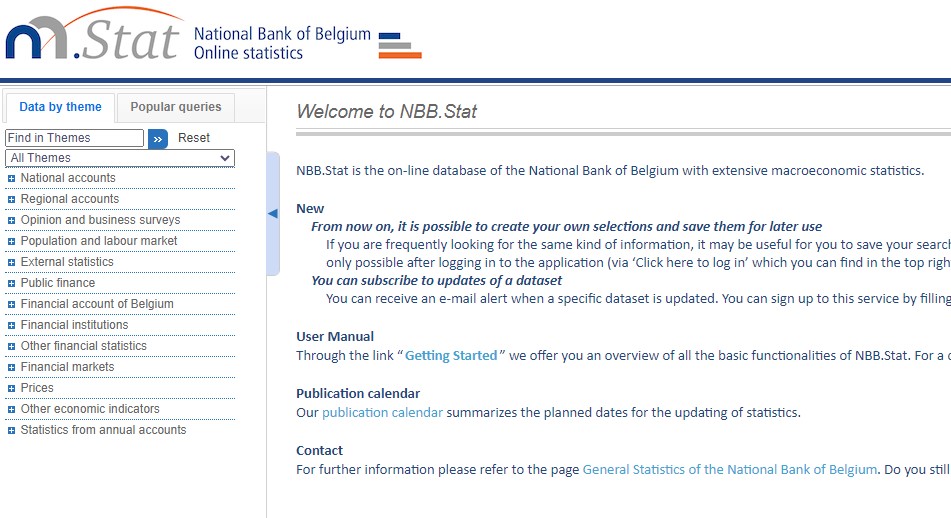 [Speaker Notes: Statistiek wordt essentieel voor democratische debat

Beide kanten van een debat kunnen cijfers gebruiken om hun kant gelijk te geven

Verschil tussen statistieken en interpretatie ervan]
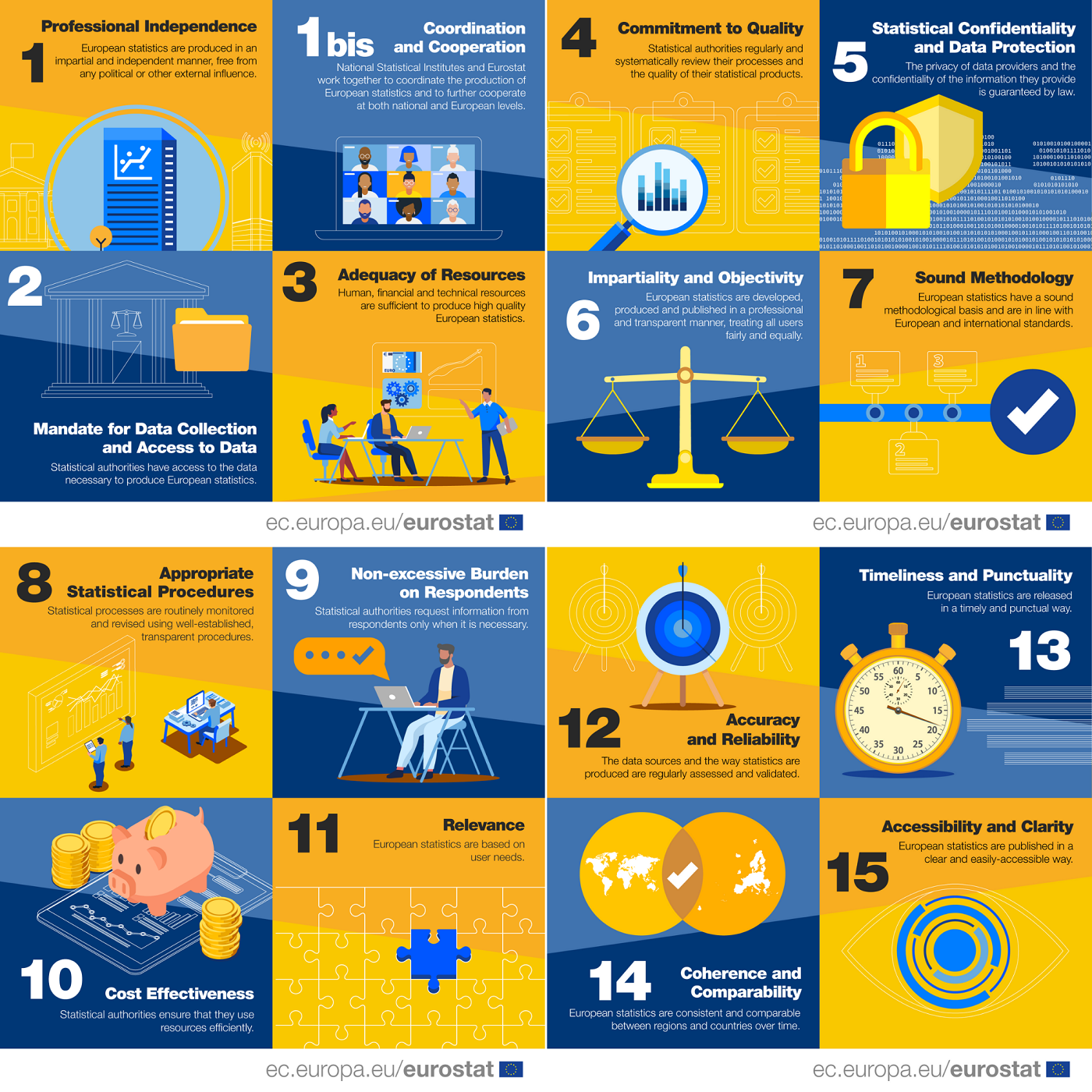 [Speaker Notes: Statistiek wordt essentieel voor democratische debat

Beide kanten van een debat kunnen cijfers gebruiken om hun kant gelijk te geven

Verschil tussen statistieken en interpretatie ervan]
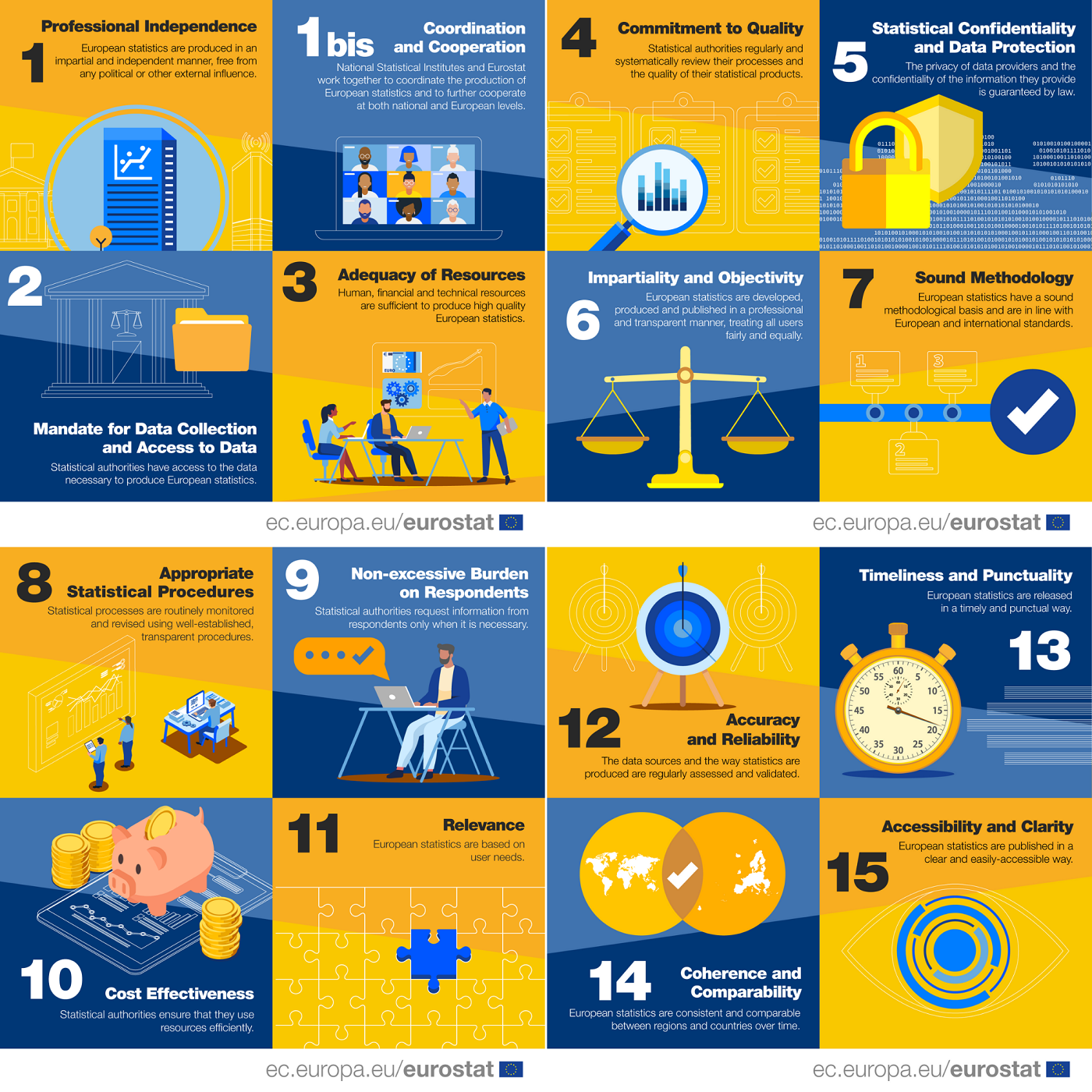 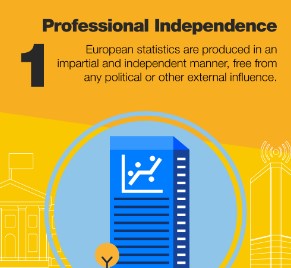 [Speaker Notes: Statistiek wordt essentieel voor democratische debat

Beide kanten van een debat kunnen cijfers gebruiken om hun kant gelijk te geven

Verschil tussen statistieken en interpretatie ervan]
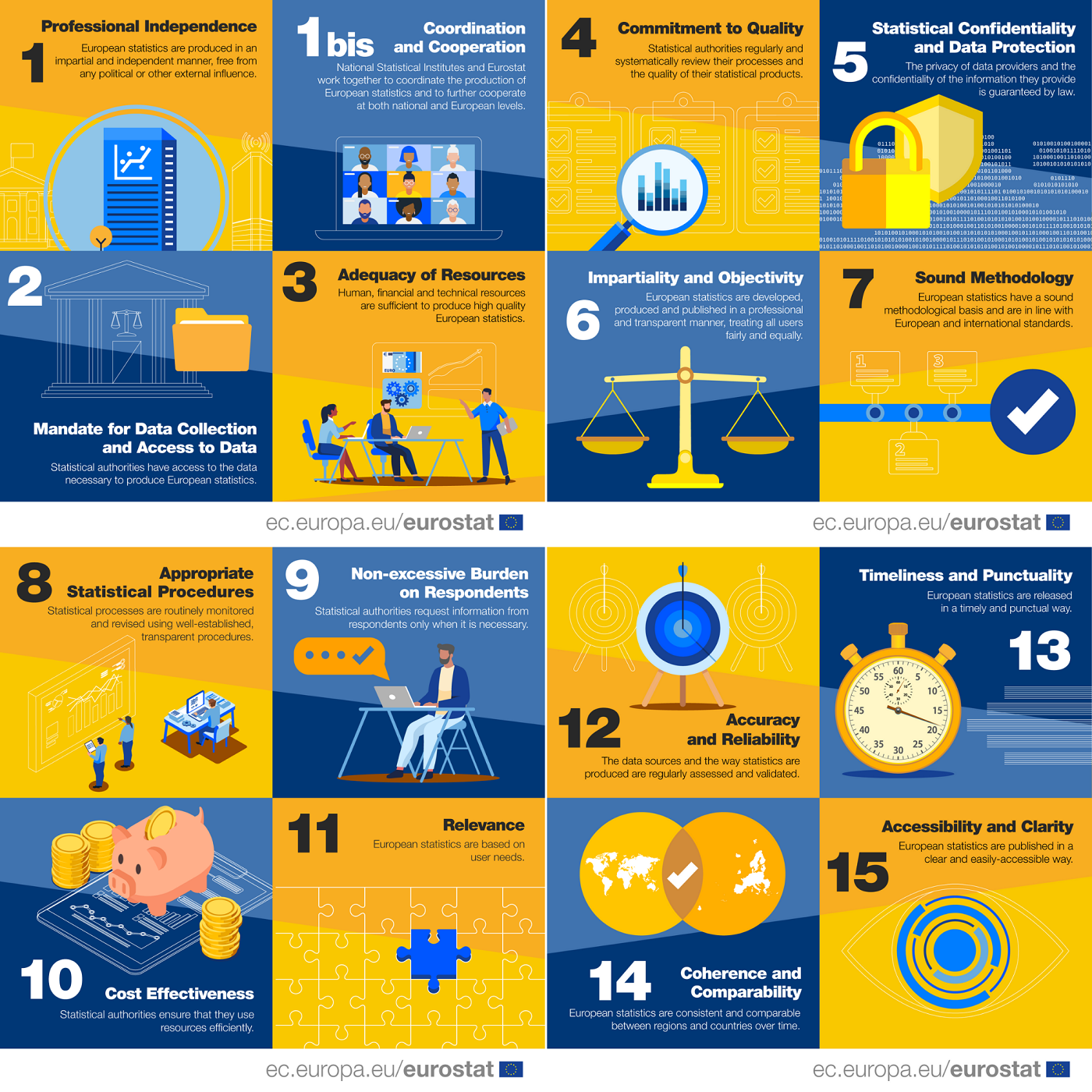 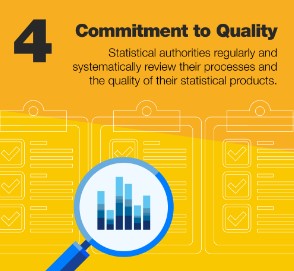 [Speaker Notes: Statistiek wordt essentieel voor democratische debat

Beide kanten van een debat kunnen cijfers gebruiken om hun kant gelijk te geven

Verschil tussen statistieken en interpretatie ervan]
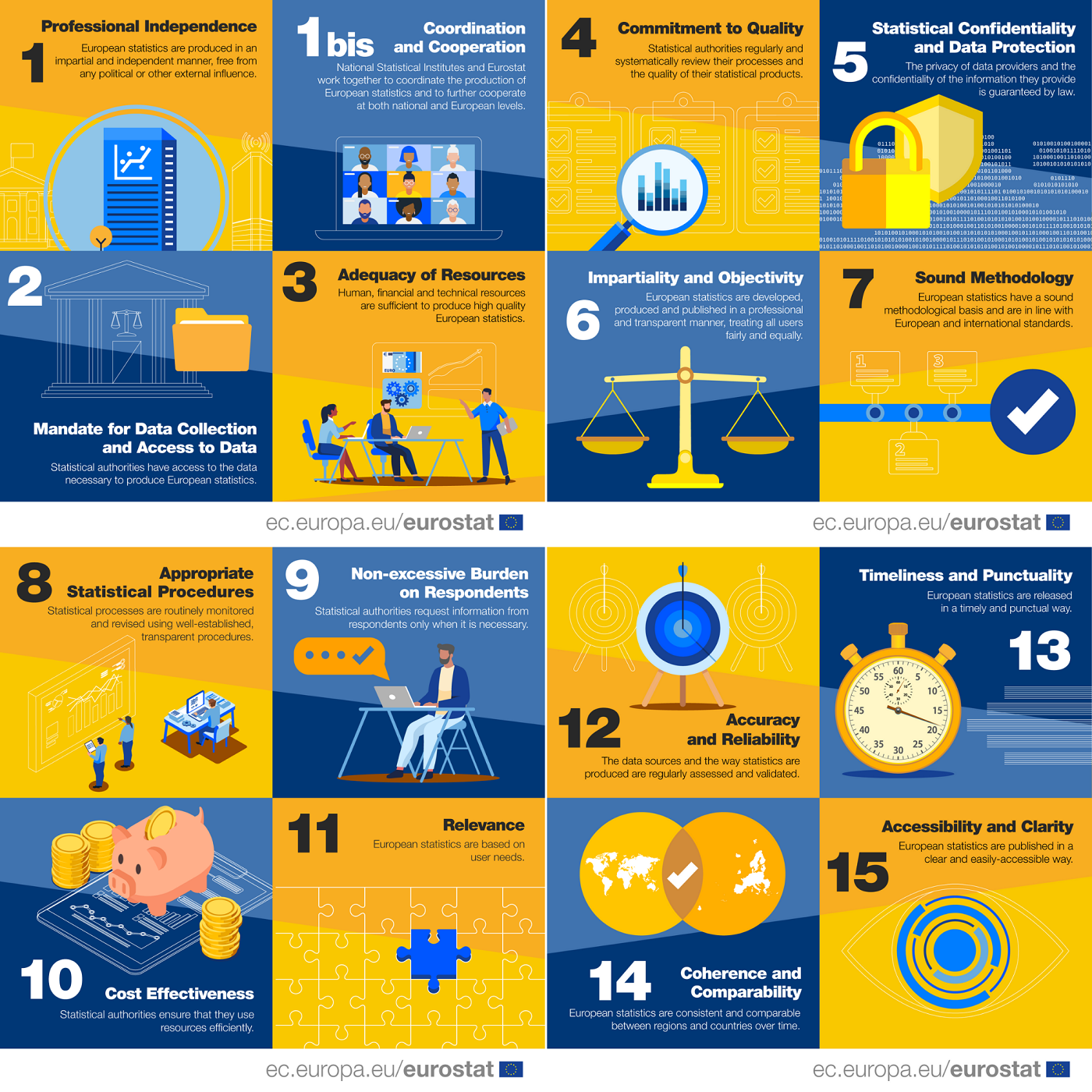 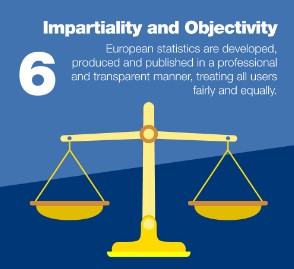 [Speaker Notes: Statistiek wordt essentieel voor democratische debat

Beide kanten van een debat kunnen cijfers gebruiken om hun kant gelijk te geven

Verschil tussen statistieken en interpretatie ervan]
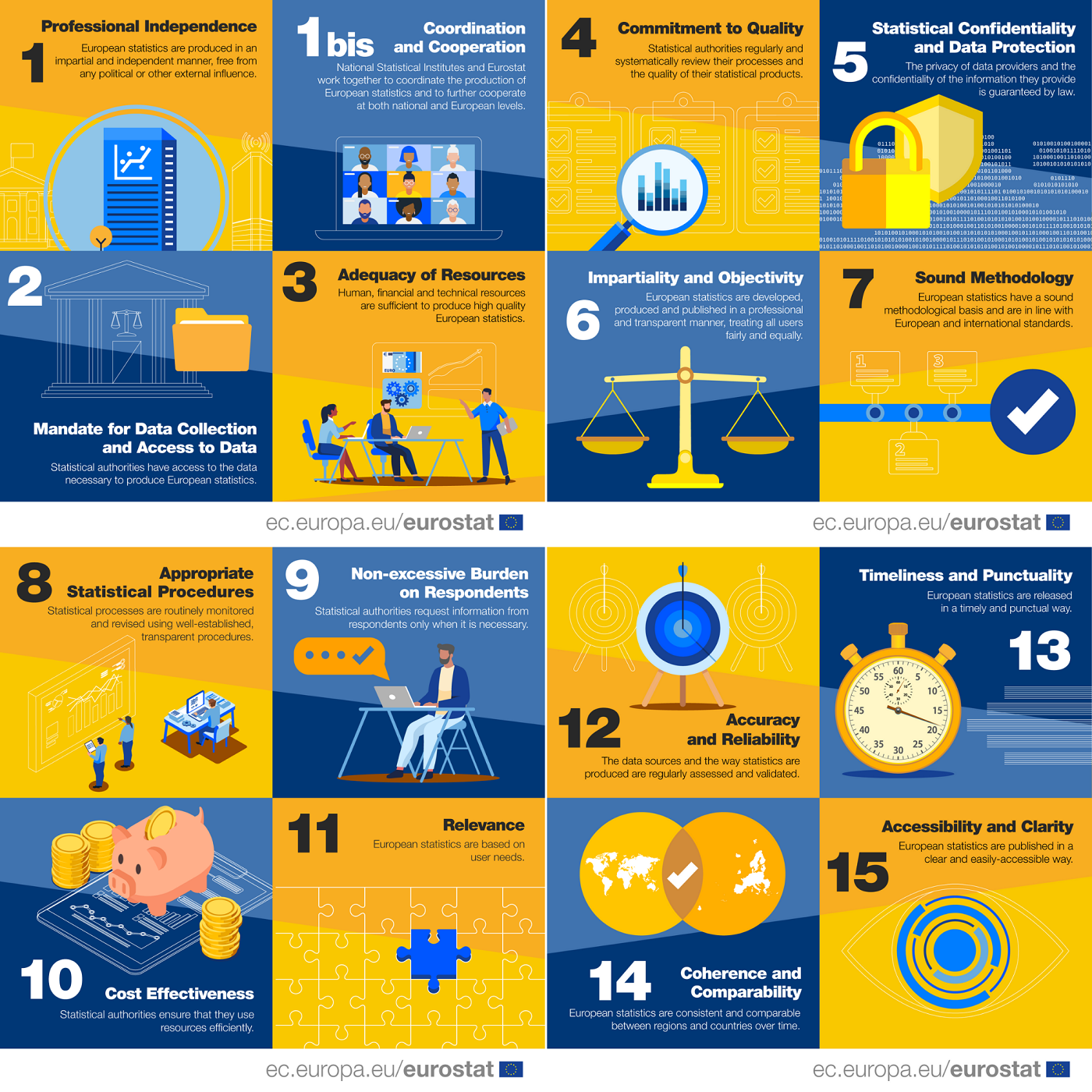 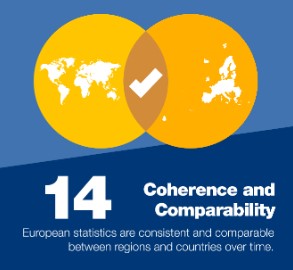 [Speaker Notes: Statistiek wordt essentieel voor democratische debat

Beide kanten van een debat kunnen cijfers gebruiken om hun kant gelijk te geven

Verschil tussen statistieken en interpretatie ervan]
UITDAGINGEN
Data: een korte geschiedenis
22
15 November 2023
15 November 2023
Thank you
roeland.beerten@nbb.be
@roelandb
25
Place a footer: Insert > Header & Footer
Logo animatie
Place a footer: Insert > Header & Footer
26
15 November 2023